LECCIONES DE PROGRAMACIONINTERMEDIAS
Técnicas de Depuración
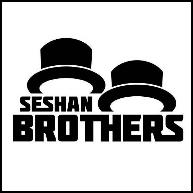 © 2015, EV3Lessons.com, (last edit 2/11/2017)
1
Objetivos de la lección
Aprender la importancia de la depuración
Aprender algunas técnicas para depurar tu código
© 2015, EV3Lessons.com, (last edit 2/11/2017)
2
Porque depurar?
Depurar es una estrategia útil para darse cuenta de los errores que pueda tener el programa 
Cuando tu código empieza a ser mas amplio es mas complicado saber en que parte del programa estas
Las siguientes presentaciones muestran varias formas de saber donde estas en tu código y que valores ven tus sensores  
Estas habilidades son útiles para cualquier programador
Piensa en una solución
Corre una prueba
Arregla el error
encuentra el error
BIEEEEN
© 2015, EV3Lessons.com, (last edit 2/11/2017)
3
Diferentes técnicas
Corre el seleccionado contra presionar botón
Técnicas muy similares
Te deja probar secciones del código mas pequeñas 
Corre el seleccionado requiere Bluetooth
Presionar botón requiere cuidado para que no empujes el robot cuando presiones el botón
Luz, sonido y display
Técnicas muy similares 
Luz y sonido son usadas de la misma manera
Los equipos disfrutan mas el sonido y abecés es mas fácil de identificar
Bloquear el display es útil para saber que bloque se usa si el robot se queda atorado y quieres ver los sensores
© 2015, EV3Lessons.com, (last edit 2/11/2017)
4
Corre el seleccionado
Corre el seleccionado es útil para correr partes pequeñas del programa 
Úsalo cuando no quieras esperar a completar otras partes del programa antes de ver lo que quieres   
Si no tienes Bluetooth en la computadora puedes comprar bluetooth dongle (US $10-15) ayuda a que este método sea mas fácil 
Para usarlo marca las partes del programa quue quieres elegir y correr luego presiona el botón play
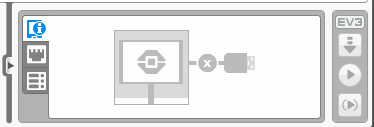 © 2015, EV3Lessons.com, (last edit 2/11/2017)
5
“espera por” presionar botón
Para colocar un botón esperar por presiona bloque en tu programa luego coloca un bloque de esperar por
Ve a botones tipo ladrillo > compara > botones tipo ladrillo luego elije que botón tiene que ser presionado para continuar el programa  
Esto puede ayudar a saber específicamente que esta causando que falle el robot 
El robot se detendrá y esperara a que presiones el botón
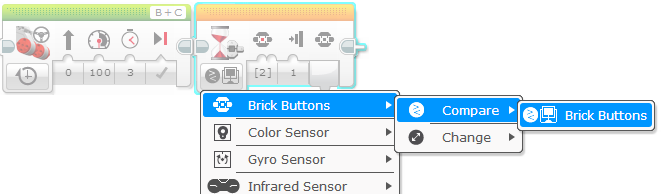 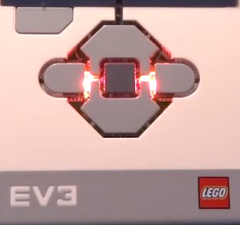 © 2015, EV3Lessons.com, (last edit 2/11/2017)
6
Alertas visuales: status del bloque por luz
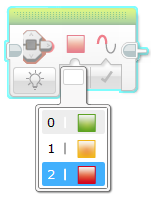 coloca estos bloques en etapas criticas del programa 
Entonces podrás ver que bloque esta corriendo y que puede estar causando el error
las secciones de luz de status se usan como advertencias
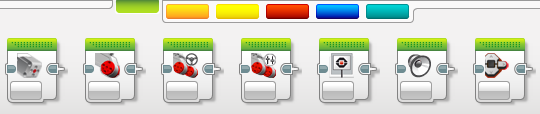 Brick Status Light
block
© 2015, EV3Lessons.com, (last edit 2/11/2017)
7
Alertas de sonido: bloque de sonido
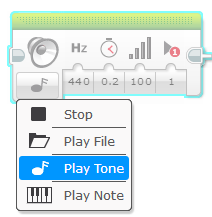 Puedes insertar diferentes sonidos en intervalos (como cada 5 bloques) y luego correr el programa asta escuchar un beep 
Una vez escogido el tono de play selecciona tipo de play y elije play una vez
Estos sonidos te pueden ayudar a saber cuando algo sale mal en el progrma
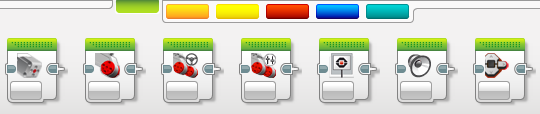 Sound
block
© 2015, EV3Lessons.com, (last edit 2/11/2017)
8
Imprimir en pantalla: bloque display
Enseñar en que bloque esta corriendo tu robot ayuda a identificar en que bloque se esta atorando








Ver las lecturas del sensor para ver lo que el robot ve
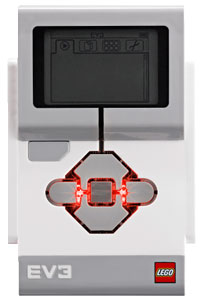 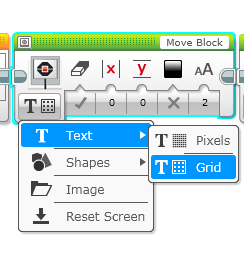 Move inches
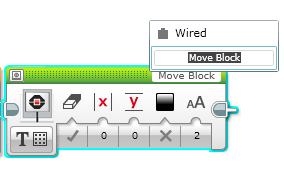 Light-1  100
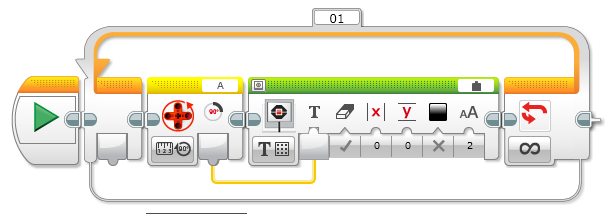 © 2015, EV3Lessons.com, (last edit 2/11/2017)
9
Sample Video on Next Slide
The video on the next slide shows some of the debugging techniques
Wait for button press
Sounds alerts
Brick lights
Sensor readings displayed on brick
© 2015, EV3Lessons.com, (last edit 2/11/2017)
10
Sample Video – Click to Play
© 2015, EV3Lessons.com, (last edit 2/11/2017)
11
Other Methods
Recordings:
You can record your robot with a camera. Then watch the video and observe what went wrong

Comments:
You can also use “comments” to help debug – we add comments to remember what older values were entered into a block.  We watch the robot and then adjust these values
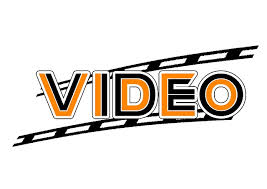 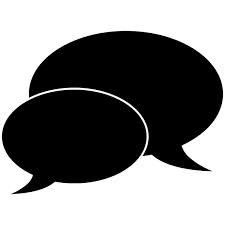 © 2015, EV3Lessons.com, (last edit 2/11/2017)
12
Créditos
Este tutorial fue creado por Sanjay Seshan y Arvind Seshan
Mas lecciones disponibles en www.ev3lessons.com

Traducido por Tec Balam
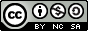 Este trabajo tiene licencia bajo  Creative Commons Attribution-NonCommercial-ShareAlike 4.0 International License.
© 2015, EV3Lessons.com, (last edit 2/11/2017)
13